Kategorien
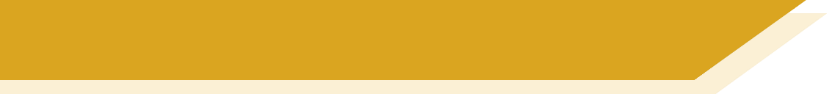 A: Lies die drei Wörter.  B: Hör zu. Welche Kategorie?
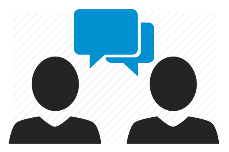 hören / sprechen
Farbe
1
1
dunkel, rot, blau
Eltern, Bruder, Vater
Familie
2
vier, null, sieben
Nummer
2
Kirche, Geschäft, Bibliothek
Dorf
Arbeit
3
3
Mutter, Mädchen, Schwester
Frauen
Arzt, praktisch, Uniform
Woche, Monat, 2020
Jahr
4
4
Touristen, ziehen, Großstadt
London
meine Meinung
Theater, Museum, Markt
Stadt
Idee, glauben, denken
5
5
Juli
Fremdsprache
6
6
glücklich, Urlaub, beginnen
Englisch, Französisch, Deutsch
[Speaker Notes: VokabelnTiming: 8 minutes

Aim: To revisit 48 previously taught words, 38 from this week’s vocabulary set, in oral modality, receptive mode.
Procedure:
1. Explain the task.  At this point, advise student B to note down the six possible categories, then turn away from the board.
2. Click to bring up the text for student A. 
3. Student A reads the first list of three words to student B who responds by saying the category. 4. Student A continues until all six sets of words have been said.5. Student B turns back to double check his/her answers.
6. Students then swap roles.
7. Teachers can use this slide to bring the activity to a close by eliciting the meanings of the target words in English.]
Fonética
escuchar / escribir
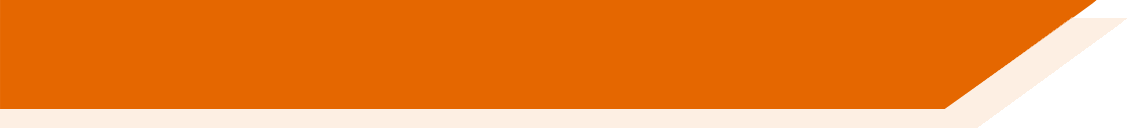 Text
[Speaker Notes: Timing:

Aim:

Procedure:
1.
2.
3.
4.
5.

Transcript:

Word frequency (1 is the most frequent word in Spanish): 
Source: Davies, M. & Davies, K. (2018). A frequency dictionary of Spanish: Core vocabulary for learners (2nd ed.). Routledge: London]
écouter
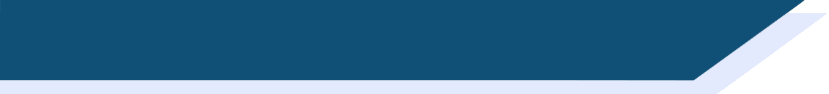 Vocabulaire
Text
[Speaker Notes: Timing:

Aim:

Procedure:
1.
2.
3.
4.
5.

Transcript:

Word frequency (1 is the most frequent word in French): 
Source: Londsale, D., & Le Bras, Y.  (2009). A Frequency Dictionary of French: Core vocabulary for learners London: Routledge.]